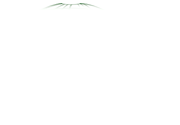 О подходах к оценке информационно-коммуникационной компетентности учащихся основной школы
Тарасова Ксения
кандидат пед. наук,
ведущий специалист Департамента развития ИКТ в образовании
Национального фонда подготовки кадров, 
разработчик инструмента по оценке ИК-компетентности
kvtarasova@ntf.ru
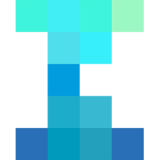 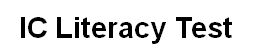 Это специально разработанный измерительный инструментарий, позволяющий оценить степень владения учащимися общеобразовательной школы современными информационными и коммуникационными 
технологиями, которые используются человеком для получения новых знаний, коммуникации и исследовательской деятельности, в первую очередь, в цифровой среде.
Инструмент оценки информационно-коммуникационной компетентности
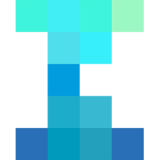 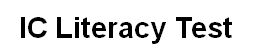 Национальный фонд подготовки кадров
Особенности и преимущества инструмента
1.	Оценка когнитивных умений, а не технологических навыков
ICL Test оценивает способность тестируемого эффективно работать с информацией и решать практические задачи, используя информационно-коммуникационные технологии, а не уровень  технологических навыков. 
2.	Комплексность анализа
ICL Test позволяет оценивать как уровень информационно-коммуникационной компетентности в целом, так и её отдельные составляющие.
3.	Связь с реальной жизнью
Все тестовые задания основаны на реальных жизненных ситуациях, с которыми постоянно сталкиваются участники. Более 92 % школьников, проходивших ICL Test, заявили, что им было интересно отвечать на предложенные вопросы.
4.	Простота и доступность проведения
ICL Test можно пройти на любом компьютере, независимо от того, какая операционная система на нём установлена и имеет ли он доступ в Интернет.
Национальный фонд подготовки кадров
Особенности и преимущества инструмента
5.	Автоматическая обработка результатов
При обработке результатов тестирования используются сети Байеса, что обеспечивает прозрачность методологии и позволяет автоматизировать анализ и оценку результатов прохождения ICL Test.
6.	Высокая валидность и надежность результатов тестирования
ICL Test сконструирован в рамках подхода, основанного на системе сбора свидетельств (Evidence Centered Design). Использование этого подхода в настоящее время является одним из самых сильных аргументов  конструктной валидности. Проведенные психометрические исследования показали высокую конвергентную, дивергентную и текущую валидность теста, а также его высокую надежность.
7.	Возможность  широкого использования и практическая направленность результатов тестирования
Полученные результаты можно использовать как для формирующего оценивания, в том числе и для разработки рекомендаций по оптимизации образовательного процесса для повышения уровня ИК-компетентности учащихся, так и для итогового оценивания при окончании основной школы.
8.	Апробация и аудит
ICL Test прошёл успешную апробацию в школах восьми регионов России, двух регионов Республики Беларусь, Республики Армения, Великобритании,Таиланде. Разработка инструмента осуществлялась при поддержке Международного банка реконструкции и развития, ICL Test успешно прошёл аудит в Манчестерском университете и Центре передовых исследований в области образования Нью-Йоркского университета.
Национальный фонд подготовки кадров
Рамка  и спецификация теста
ИК-компетентность – это способность использовать цифровые технологии, инструменты коммуникации и/или сети для получения доступа, управления, интеграции, оценивания, создания и передачи  информации с соблюдением  этических и правовых норм для того, чтобы функционировать в обществе, основанном на знании, чтобы успешно жить и трудиться в условиях современного информационного общества.
Составляющие ИК-компетентности
Определение (информации): умение корректно сформулировать проблему, чтобы целенаправленно искать и обрабатывать информацию.
Доступ (к информации): умение искать и находить информацию в различных источниках.
Управление (информацией): умение классифицировать или организовывать информацию.
Интеграция (информации): умение интерпретировать и реструктурировать информацию, вычленять главное, сравнивать информацию из разных источников.
Оценка (информации): умение составить мнение о качестве, релевантности, полезности информации и источников ее получения.
Создание (информации): умение создавать или адаптировать имеющуюся информацию с учетом конкретной задачи.
Передача (информации): умение адаптировать информацию к конкретной  аудитории.
Национальный фонд подготовки кадров
Цели тестирования
Обеспечить реалистичную и разностороннюю оценку ИК-компетентности с помощью тестовых заданий, основанных на реальных ситуациях


Тестирование призвано:
стать важным инструментом для обсуждения и выработки  образовательной политики в области формирования ИК-компетентности
обеспечить объективную оценку готовности выпускников школы  жить и работать в информационном обществе
оценить, в какой мере существующее направление  развития образования в стране обеспечивает внедрение ИКТ в учебный процесс образовательного учреждения


Целевая аудитория:  учащиеся 8,9,10 классов
Национальный фонд подготовки кадров
Спецификация теста
Тест состоит из 16 заданий, основанных  на решении РЕАЛЬНЫХ ЖИЗНЕННЫХ СИТУАЦИЙ (учебных, социо-культурных и др.), с которыми человек сталкивается  в течение всей жизни.
При выполнении заданий от  участника тестирования требуется:
  осуществлять поиск
  проводить различные  действия с данными и передавать их 
  отбирать и анализировать информацию
  создавать или выбирать презентационные материалы для конкретной целевой аудитории 
  принимать решения о правомерности и  этичности использовании полученной информации.
Задания разной степени трудности и продолжительности выполнения
Общая продолжительность тестирования - не более 2-х часов
Широкий спектр цифровых технологий: текстовые редакторы, инструменты для создания презентаций, электронные таблицы, графики, базы данных,  средства мультимедиа, электронная почта, социальные сети и др. Интернет-сервисы.
Национальный фонд подготовки кадров
1
2
3
Через систему измеряемых доказательств
(наблюдаемых переменных)
Уровень ИК- компетентности 
(7 составляющих)
Через систему
тестовых
заданий
Что мы измеряем?
Концептуальные подходы к разработке тестаИнновационный метод разработки инструмента измерения ИК-компетентности
Метод разработки теста:  в центре – свидетельства компетентности (evidence centered design – Mislevy, Levy, 2006)

ИК-компетентность – это то, что мы хотим измерить
Измеряемое доказательство – как обнаружить и интерпретировать то, что позволяет  измерить  впрямую не измеряемые навыки/как получить измеряемое доказательство впрямую не измеряемых  компетентностей
Как мы можем 
его измерить?
Как мы можем его оценить?
Судить об…
Национальный фонд подготовки кадров
Пример тестового задания «Открытие Америки»
Общие параметры задания

Предмет оценки: составляющая 
ИКК «Создание (информации)»Продолжительность: 4 минуты
Контекст: учебный (академический)
Содержание: общественные науки

Задача: выбрать наиболее подходящий заголовок 
для статьи, подобрать релевантное изображение, 
найти географические названия, требующие ссылок на соответствующие статьи в энциклопедии и  создать ссылки.
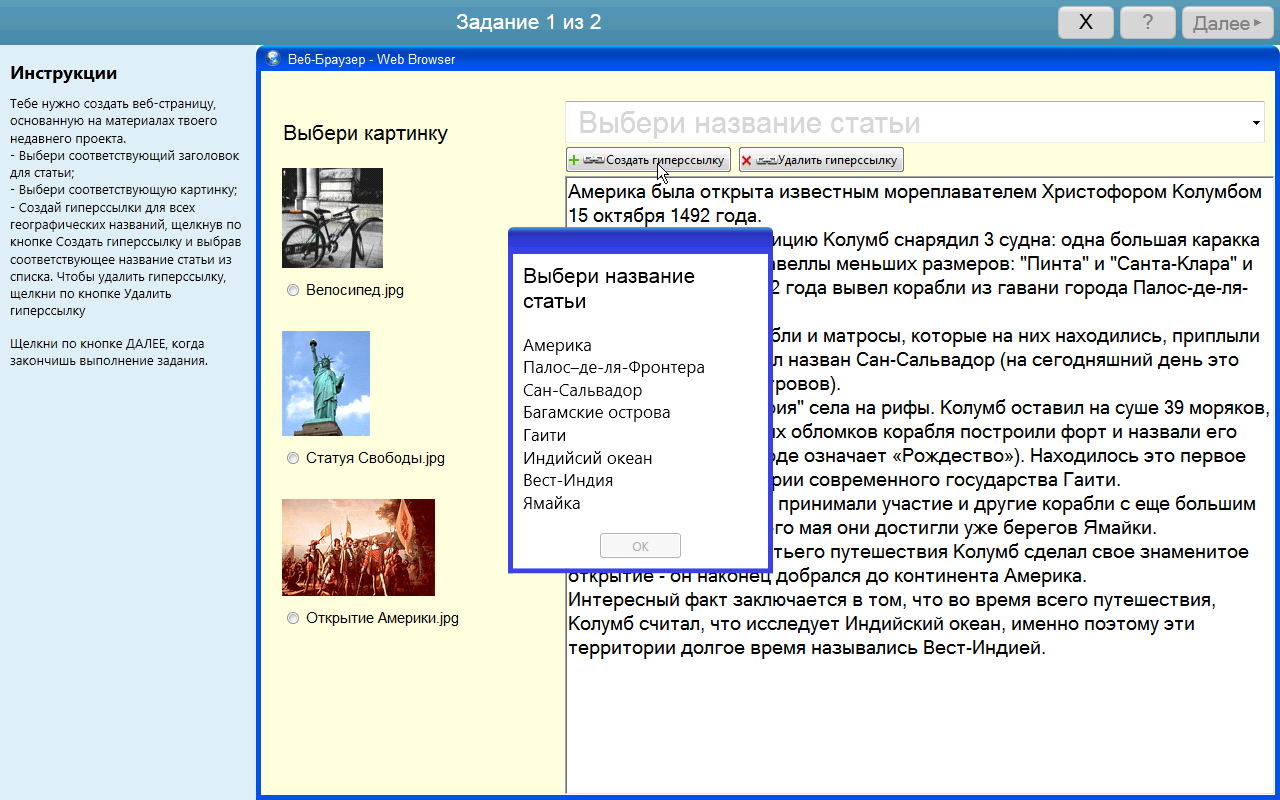 Национальный фонд подготовки кадров
Представление и анализ результатов тестирования
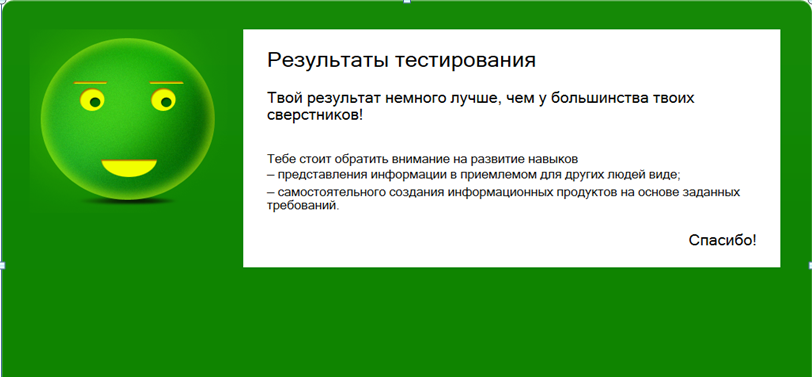 5 уровней ИК-компетентности:
продвинутый
выше базового
базовый
ниже базового
развивающийся
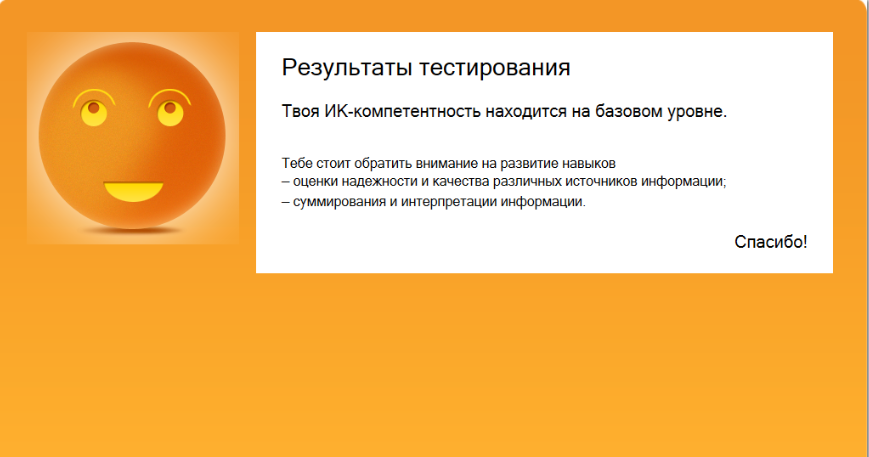 Индивидуальные 
результаты учащихся содержат:

общую оценку уровня ИК – компетентности учащегося

персональные рекомендации, на какие навыки следует обратить внимание
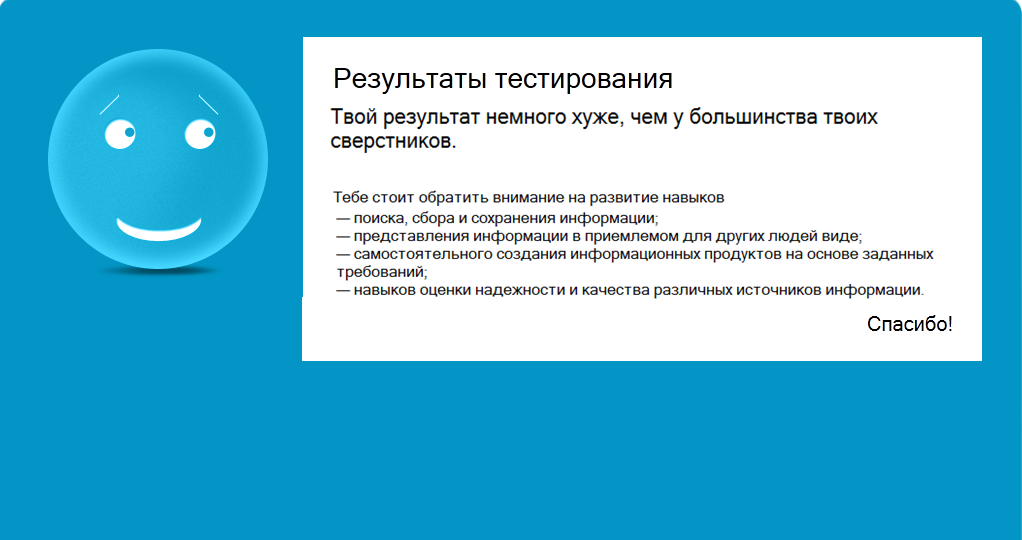 Национальный фонд подготовки кадров
Представление и анализ результатов тестированияПример таблицы обработанных результатов и их интерпретация
ИНДИВИДУАЛЬНЫЕ РЕЗУЛЬТАТЫ УЧАЩИХСЯ(пример таблицы обработанных результатов)
Национальный фонд подготовки кадров
Возможности использования инструмента: сравнительное исследование на уровне школы
ИНДИВИДУАЛЬНЫЕ РЕЗУЛЬТАТЫ УЧАЩИХСЯ(пример таблицы обработанных результатов)
Данные пилотирования в ГАОУ Центр образования №548 «Царицыно»,г.Москва
Национальный фонд подготовки кадров
Возможности использования инструмента: работа с индивидуальными результатами
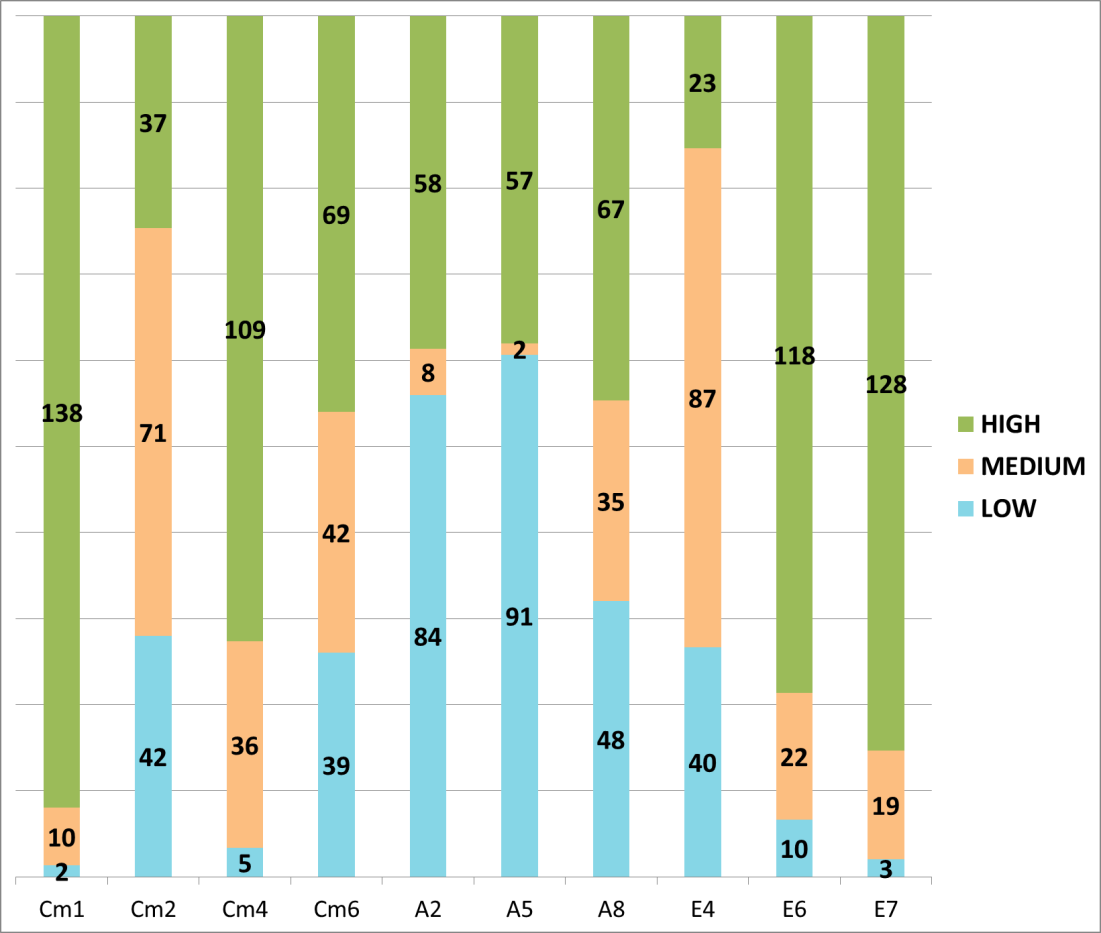 Установление наиболее слабо развитых навыков работы с информацией

Возможность построения индивидуальной траектории работы с учащимися
ИНДИВИДУАЛЬНЫЕ РЕЗУЛЬТАТЫ УЧАЩИХСЯ(пример таблицы обработанных результатов)
Данные пилотирования в ГАОУ Центр образования №548 «Царицыно»,г.Москва
Национальный фонд подготовки кадров
Возможности использования инструмента: сравнительное исследование по типу ОО
ИНДИВИДУАЛЬНЫЕ РЕЗУЛЬТАТЫ УЧАЩИХСЯ(пример таблицы обработанных результатов)
Данные мониторингового исследования ИК-компетентности выпускников основной школы Ямало-Ненецкого автономного округа (муниципальные образования)
Национальный фонд подготовки кадров
Возможности использования инструмента: сравнительное исследование на уровне муниципальных образований
ИНДИВИДУАЛЬНЫЕ РЕЗУЛЬТАТЫ УЧАЩИХСЯ(пример таблицы обработанных результатов)
Данные мониторингового исследования ИК-компетентности выпускников основной школы Ямало-Ненецкого автономного округа (муниципальные образования)
Национальный фонд подготовки кадров
Возможности использования инструмента: сравнительное исследование на уровне регионов/стран
ИНДИВИДУАЛЬНЫЕ РЕЗУЛЬТАТЫ УЧАЩИХСЯ(пример таблицы обработанных результатов)
Национальный фонд подготовки кадров
Возможности использования инструмента: эффективность реализации региональных программ, лонгитюдные исследования
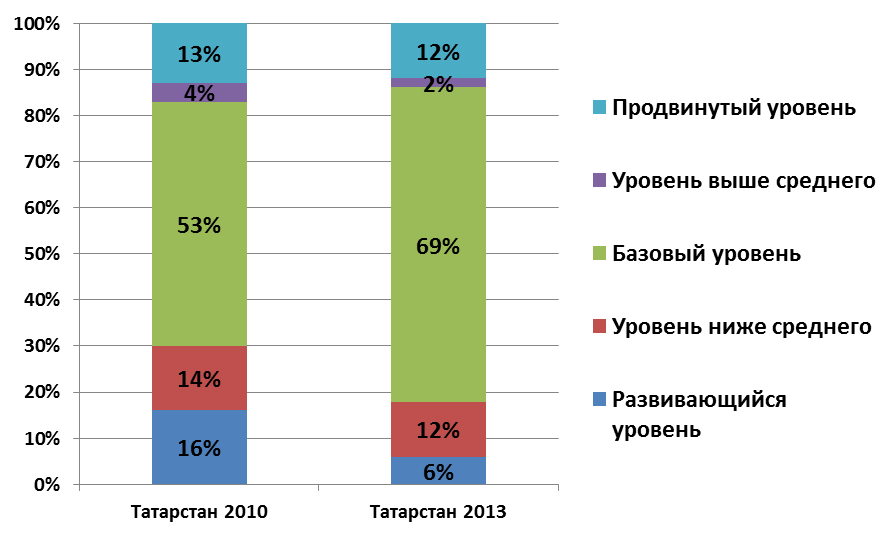 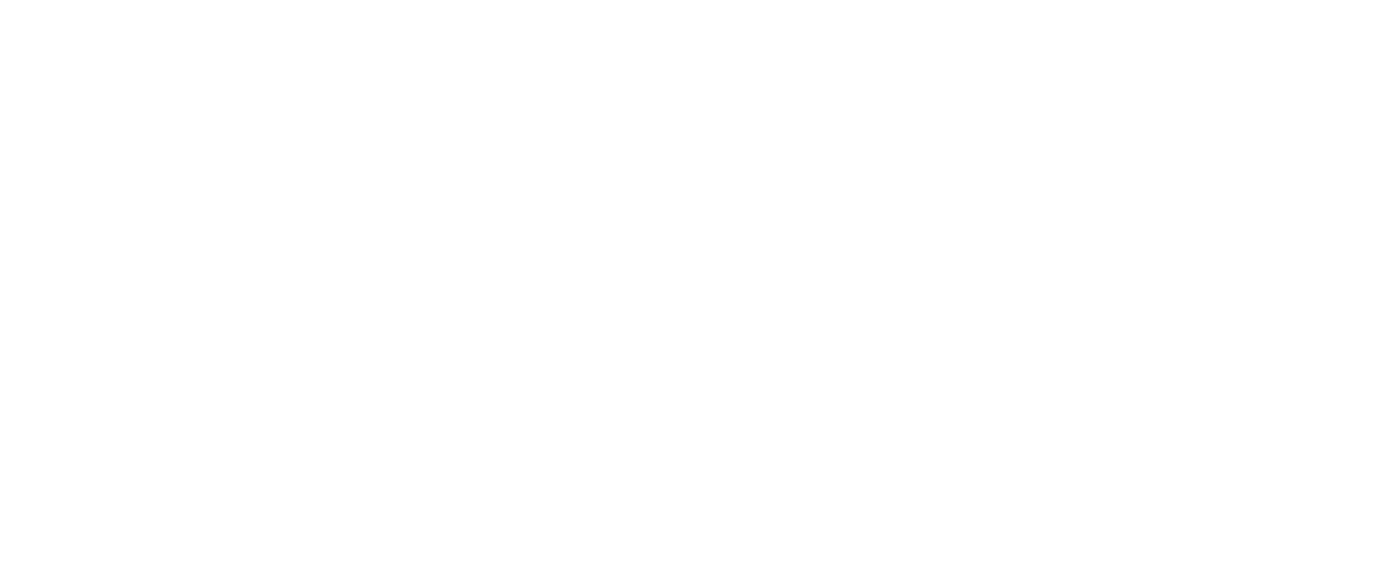 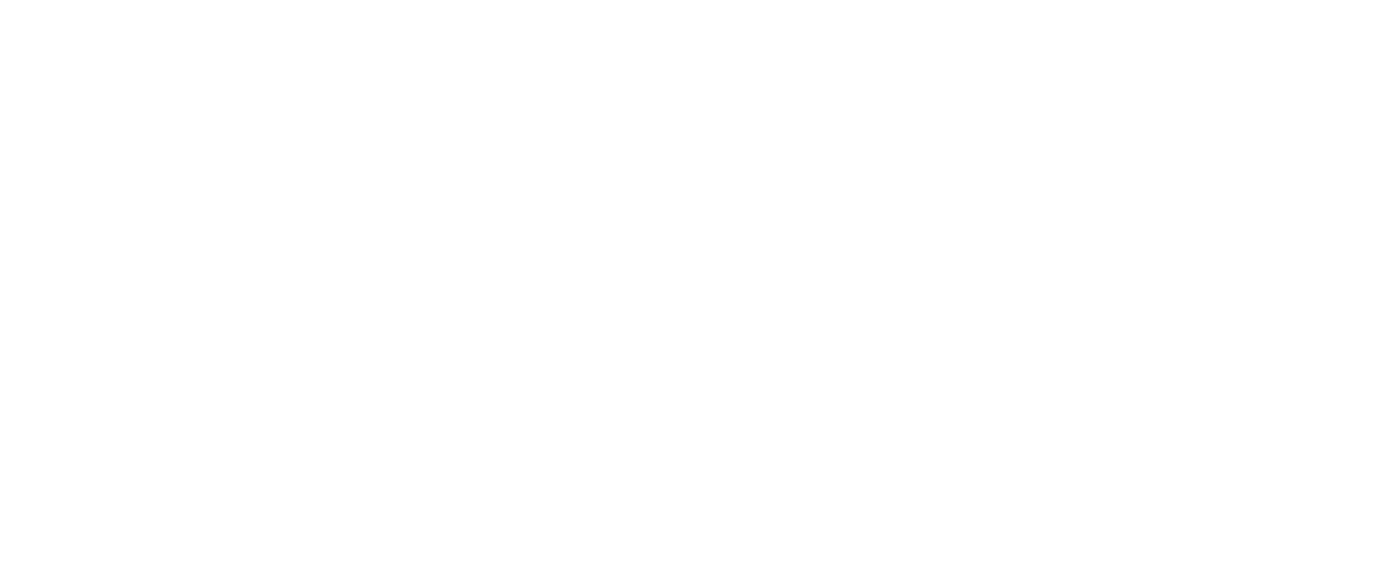 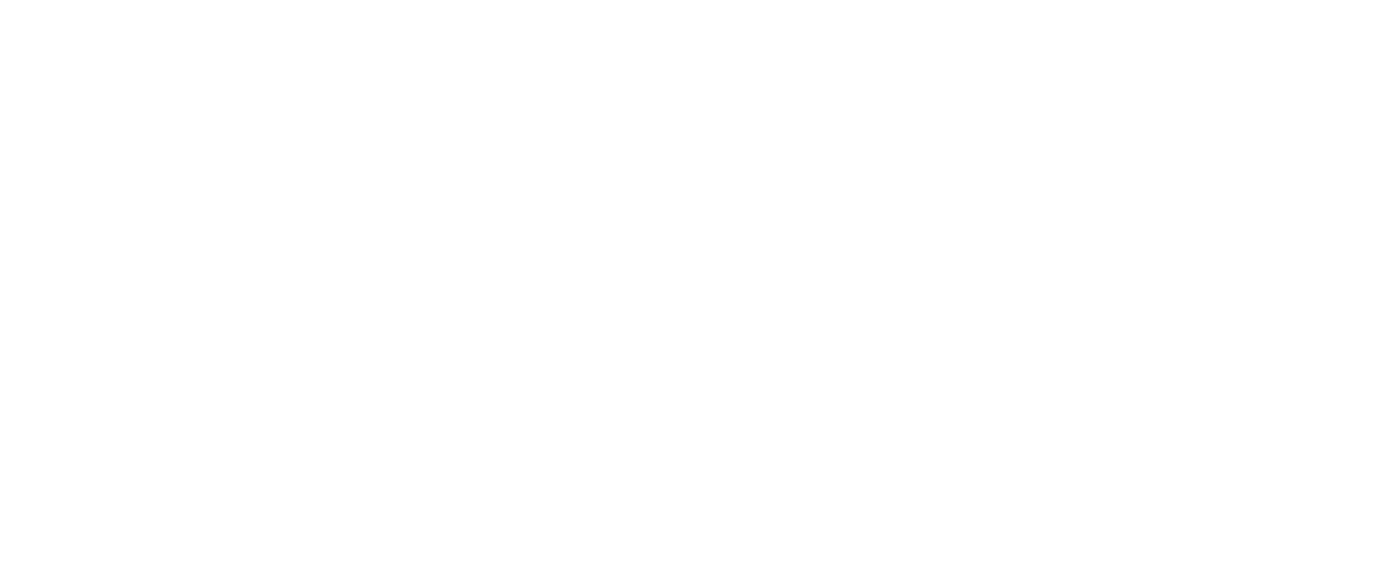 ИНДИВИДУАЛЬНЫЕ РЕЗУЛЬТАТЫ УЧАЩИХСЯ(пример таблицы обработанных результатов)
Национальный фонд подготовки кадров
Возможности использования инструмента: определение факторов формирования ИК-компетентности
Основные гипотезы факторов формирования ИК-компетентности:

Социально-демографические сведения об участнике тестирования
Доступ и вовлеченность учащегося в использование ИКТ 
Оценка учащимися практик использования ИКТ в школе
Проектная, групповая, самостоятельная, внеурочная и внешкольная деятельность
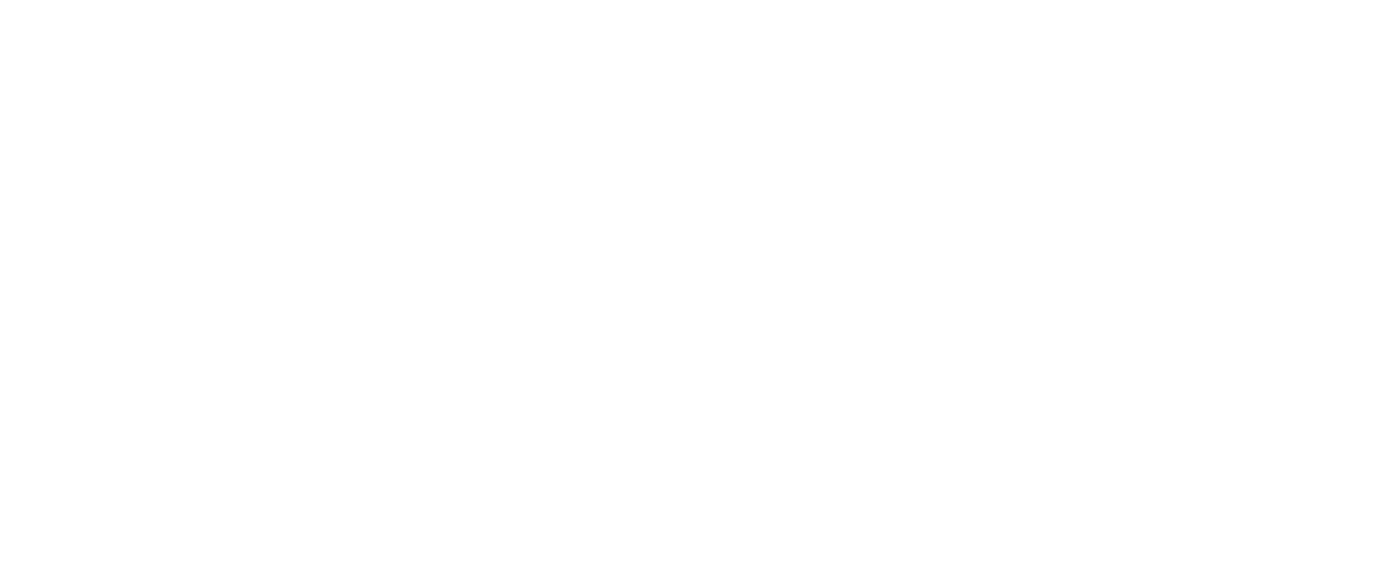 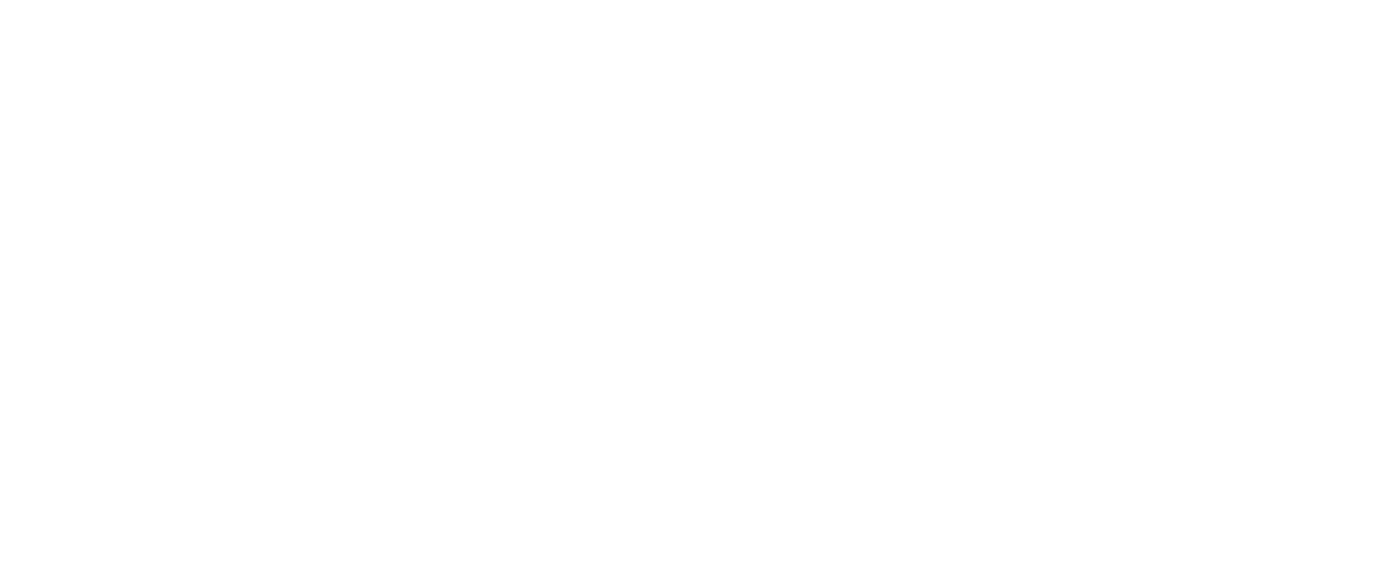 ИНДИВИДУАЛЬНЫЕ РЕЗУЛЬТАТЫ УЧАЩИХСЯ(пример таблицы обработанных результатов)
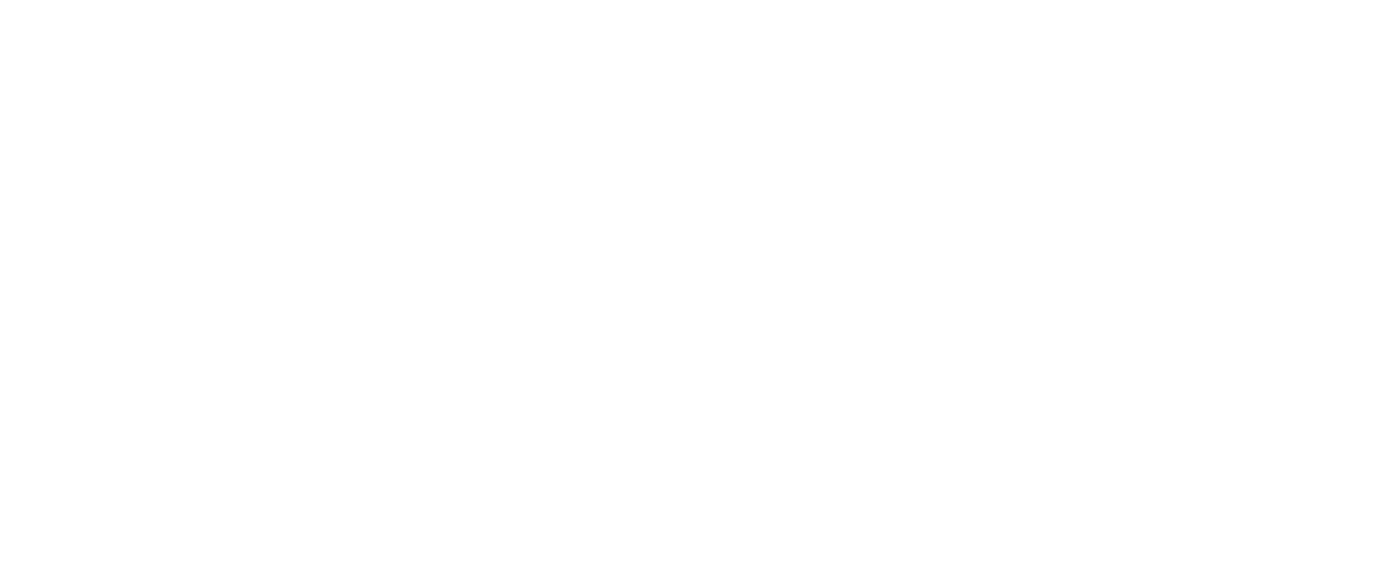 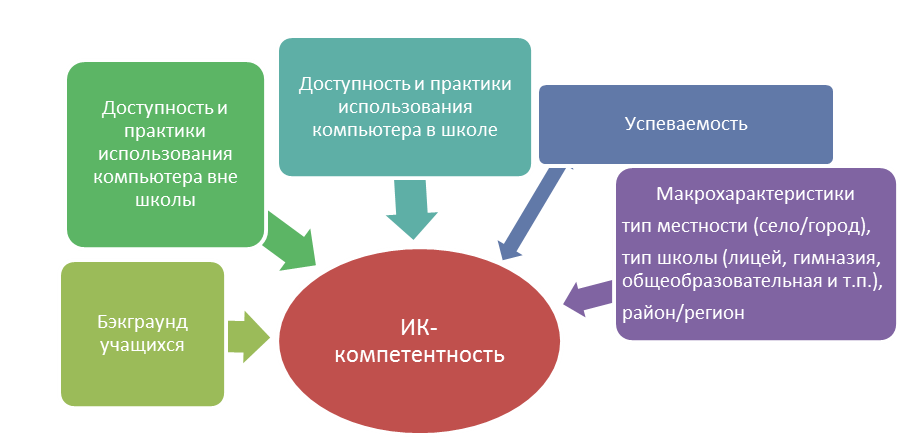 Национальный фонд подготовки кадров
ICL Test – инструмент оценки метапредметных результатов
Специальная процедура связывания  (степень совпадения) прогнозируемых результатов освоения учебной программы и их последующих оценок с помощью тестового инструментария, а также степень их взаимодействия (Webb, 1999), которая необходима для встраивания тестирования в национальные системы образования.

Важность согласования тестирования с прогнозируемыми (ожидаемыми) результатами - возможность существенного улучшения эффективности  образовательной системы. 

Тестирование и прогнозируемые результаты - важные составляющими воплощения того, что ученик должен знать и уметь делать. Правильное согласование позволяют увеличить шансы того, что многочисленные элементы образовательной системы работают в одном направлении и следуют одной заданной цели. 

Оценка согласованности подкрепляется обращением к особым критериям анализа соответствия прогнозируемых результатов реальным итогам тестирования.
Национальный фонд подготовки кадров
Критерии соответствия инструментария по оценке ИК-компетентности ФГОС ОО
Соответствие общего измеряемого понятия 
Соответствие измеряемых категорий (категориальное соответствие) 
Совпадение знаниевого диапазона 
Соответствие по глубине знаний
Баланс в подаче информации
Согласованность по части отношения к предмету 
Взаимосвязь элементов программы для разных классов и возрастов
Беспристрастность и честность
Активность учащихся и эффективность методик 	          преподавания
Использование технических средств, материалов и 	         инструментов
Функциональность системы
Национальный фонд подготовки кадров
Используемые для процедуры согласования документы
Согласованность с тремя видами образовательных стандартов: 
Стандарты ИКК для высшего образования Американской библиотечной ассоциации (на них частично основывалась разработка теста), общие стандарты тестирования «Качество и справедливость» ETS
Федеральный государственный образовательный стандарт основного общего образования (от 17.12.2010 г.) 
Примерная основная образовательная программа образовательного учреждения  Основная школа (Программа подготовлена Институтом стратегических исследований в образовании РАО. Научные руководители — член-корреспондент РАО А. М. Кондаков, академик РАО Л. П. Кезина)

Со стороны теста в сравнении участвуют теоретическая рамка, спецификация, банк свидетельств и тексты заданий.
Национальный фонд подготовки кадров
Выводы
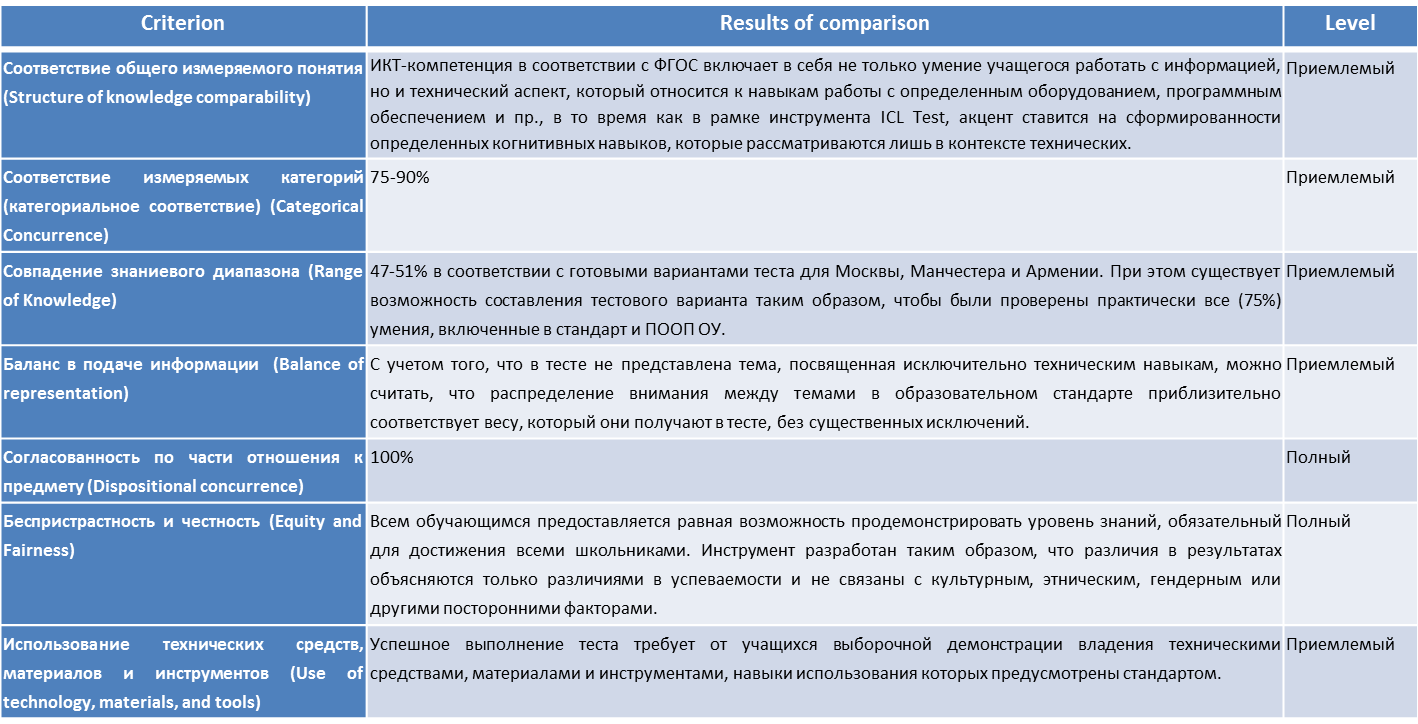 Национальный фонд подготовки кадров
ICL Test как инструмент оценки метапредметных результатов
IC Literacy test не направлен на измерение технических навыков учащихся. В рамках ПООП ОУ, раскрывающей механизм реализации стандарта, рассматривается понятие ИКТ-компетентности, которое включает в себя не только умение учащегося работать с информацией, но и технический аспект, который относится к навыкам работы с определенным оборудованием, программным обеспечением и пр. 
Учащиеся, чьи знания являются удовлетворительными (находятся на базовом уровне) по результатам оценки, должны продемонстрировать знания практически по всем темам, фигурирующим в стандарте (исключение -  тема «Обращение с устройствами ИКТ»)
Метапредметные результаты освоения основной образовательной программы основного общего образования согласуются с основными содержательными элементами теста не менее 75% (за исключением тем, в рамках которых изучаются исключительно технические аспекты ИК-компетентности). 
В каждом из вариантов теста охват компетенций, содержания, контекстов и сложности задач представлен равномерно, как и в стандарте.
Национальный фонд подготовки кадров
ICL Test: возможности использования
Индивидуальные рекомендации для каждого и возможность построения индивидуальной траектории работы с учащимися 

Мониторинг ИК-компетентности учащихся 8, 9, 10 классов. При этом - доработка инструментария для оценки ИК-компетентности с учетом требований системы мониторинга качества образования в определенном регионе

Проведение анкетирования учителей для выявления корреляций ИК-компетентности учащихся и учителей, преподающих в параллели, а также выявления методик, которые наиболее эффективно влияют на формирование ИК-компетентности

Лонгитюдные исследования по оценке и формированию ИК-компетентности учащихся

Разработка и сопровождение внедрения инновационных методик, педагогических технологий и специальных кейсов (при поддержке учебно-методических центров)

Измерение метапредметных результатов (формирование и развитие компетентности в области использования ИКТ) освоения основной образовательной программы основного общего образования

Сопровождение региональных систем образования по формированию и улучшению метапредметных результатов в области ИКТ

Рекомендации для региональных программ развития образования по улучшению метапредметных образовательных результатов учащихся в области ИКТ, в т.ч. оценка интеграции ИКТ и электронных образовательных ресурсов в школьный образовательный процесс
Национальный фонд подготовки кадров
Сайт проекта
www.ictlit.com
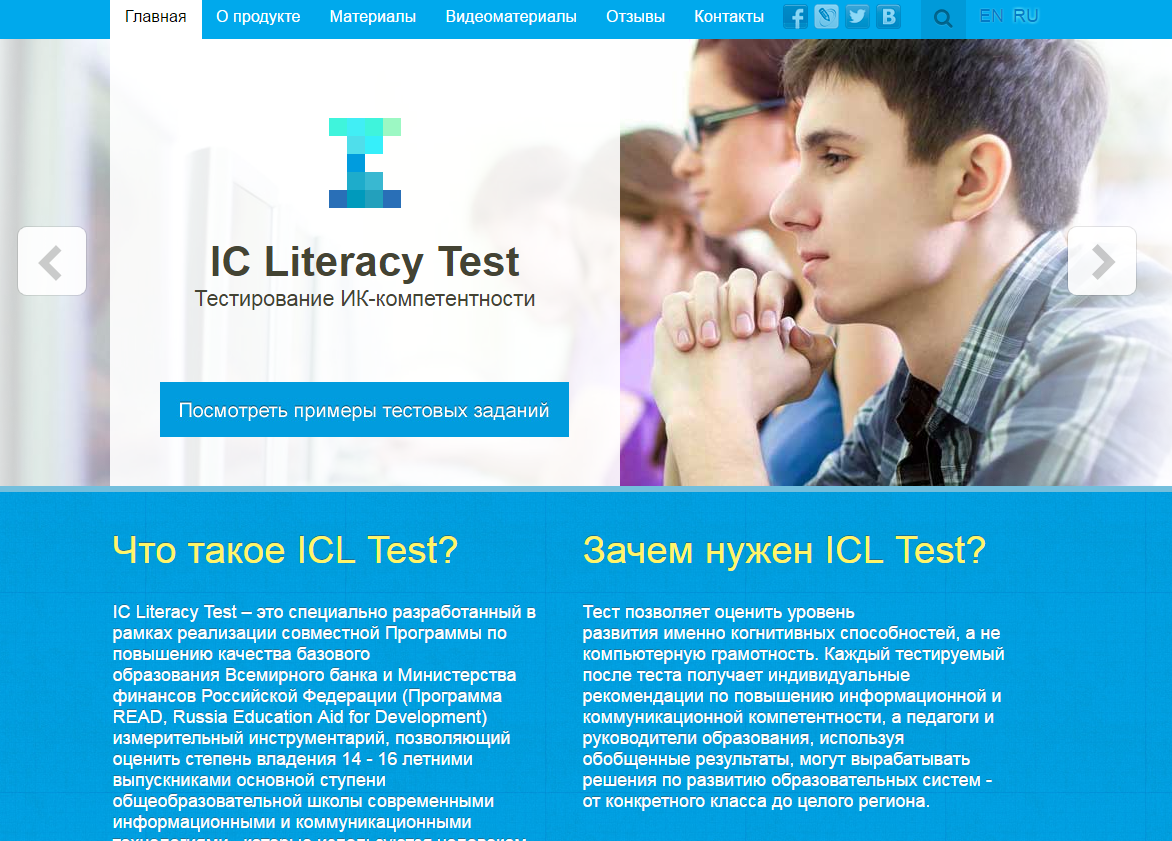 Национальный фонд подготовки кадров